KSDE Budget Workshop2020-21
Kathy KO is my CEC contact and the LD Association would be a sub-affiliate of CEC.  We also have a BD Association and an ID Association all sub-affiliates of CEC.  This is not a KSDE issue as it is a voluntary membership.
Kathy KO is my CEC contact and the LD Association would be a sub-affiliate of CEC.  We also have a BD Association and an ID Association all sub-affiliates of CEC.  This is not a KSDE issue as it is a voluntary membership.
Dale M. Dennis, Deputy Commissioner
S. Craig Neuenswander, Director School Finance
Governor’s 2020-21 Allotments  

Funded BASE foundation aid per pupil ($4,436 to $4,569)
 
Increased the amount of the State Foundation Aid payment delayed from June, 2021, to July, 2021
 
Funded supplemental general state aid law
 
Funded capital improvement state aid law
 
Funded capital outlay state aid law
Governor’s 2020-21 Allotments  

Funded school KPERS law
 
Funded juvenile detention facilities
 
No change in special education state aid
 
Funded amount required for Mental Health Intervention Team Pilot Program
Governor’s 2020-21 Allotments  

Did not fund Safe and Secure Schools State Aid Grants ($5 million)
 
Did not fund Juvenile Transitional Crisis Program ($0.3 million)
 
Did not fund the Career & Technical Education Transportation program ($1 million)
House Bill 2016  (COVID Response Bill)
State Finance Council manages Federal COVID relief funding.

Governor’s COVID measures are guidance only
Counties may set their own regulations 

School closing by Governor must be approved by State Board of Education
General FundBase Aid for Student Excellence (BASE)		2018-19		$4,165	2019-20		$4,436	2020-21		$4,569	2021-22		$4,706	2022-23		$4,846	2023-24		CPI
Supplemental General FundIncreases by 3-year average CPI

2018-19		$4,490

2019-20		$4,558

2020-21		$4,608
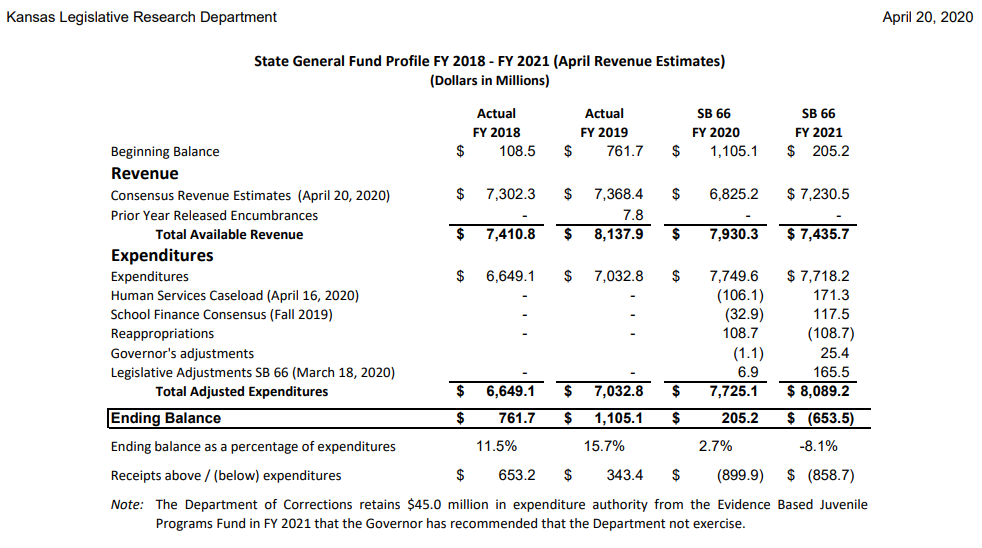 Assessed ValuationGas and Oil appraisal set Jan. 1

Appraisal guide amended in March

First time in 34 years
CARES Act
Coronavirus Aid, Relief, and Economic SecurityESSER 
Elementary and Secondary School Emergency Relief

$76,076,155 
Distributed on the Title I Formula

Deposit in Federal Funds
Revenue Line 4595 CARES Act
CARES Act - ESSERFunds shall only be used for:

Staff development
Any expense caused as a result of COVID-19 pandemic
Unique needs of low-income students 
Homeless students
Needs of individual schools
CARES Act - ESSER
Students with disabilities

English as second language learners

Foster care youth

Coordination of preparedness and response of the school district

Mental health services
CARES Act - ESSER
Sanitation and cleaning supplies for the school district

Educational technology

Summer learning and after school programs

Other activities necessary to maintain the operation and continuity of services
SPECIAL EDUCATION   EXCESS COST
HISTORY – (KSA 72-3422) Current law provides for 92% of excess cost.
Special Education – Categorical Aid
	  Year            	  Actual

	2013-14		$27,900 	  
	2014-15       	$27,520	  
	2015-16       	$27,955	  
	2016-17		$27,750	  
	2017-18		$28,010	  
	2018-19      	$30,085	  
	2019-20      	$29,800  (Estimate)
	2020-21      	$29,510  (Estimate)
	2021-22       	$29,210  (Estimate)
[Speaker Notes: Our business cards will stand out as innovative and memorable with a vertical or portrait orientation.  Bonus it has a back side!
a portrait or vertical design. It’s also two-sided!

Another fundamental change you may notice (if not you will after I tell you) is that the main address for our agency has been simplified to the main desk in Suite 102. As all our mail is sorted in the print shop having everything labeled by a different team name and suite only made sense to us as we're used to it. It is less confusing and complex for those we serve.]
CARES Act Special EducationESSER-Special Education funds may only be used to provide additional special education and related services that are necessary to respond to the COVID-19 interruption.

$8,030,231 = $565 per FTE Teacher

Deposit in Code 30, Special Education
Revenue Line 4595 CARES Act
Transfer to Interlocal/Coop
BilingualLegislative Post Audit
Due January 15, 2021

Weighting based on: 
* FTE Enrollment in approved program (0.395)
* Headcount (0.185)

All Bilingual expenditures must be made from bilingual fund
Cash BalancesLegislative Post Audit
Due January 15, 2021

Recommendation for municipalities by Alvarez & Marsal is 15% of operating funds

Is the overall cash balance going up or down and what is your plan?
Cash BalancesOperating cash balances, excluding: 
supplemental general fund, 
bond & interest, 
capital outlay, 
food service, 
gifts and grants, 
special reserve, 
federal funds, 
special assessments, 
activity funds, 
adult education funds, and 
special education cooperatives.
Remote Learning Environment  
(Not a virtual school)
Verification for Audit:
Must be enrolled 9/20
Assessed on same standards and competencies
Must have daily connection with a teacher
Maintain daily log of activities signed by student and parents, submitted to district
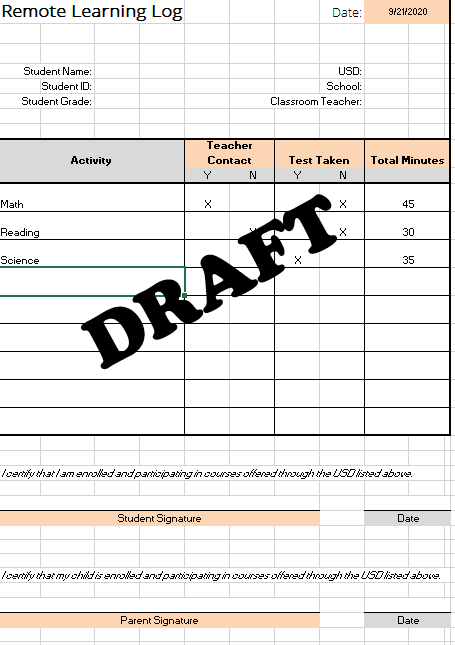 Food Service  

Latest USDA Guidance

If school closes due to COVID-19 outbreak, students must be charged for meals based on their eligibility status.
	(i.e. they are not all free meals like last spring.)
Confirmed Cases of COVID-19  

	(Monthly Survey)

How many students are you aware of who have newly contracted COVID-19 this month?

How many staff members are you aware of who have newly contracted COVID-19 this month?
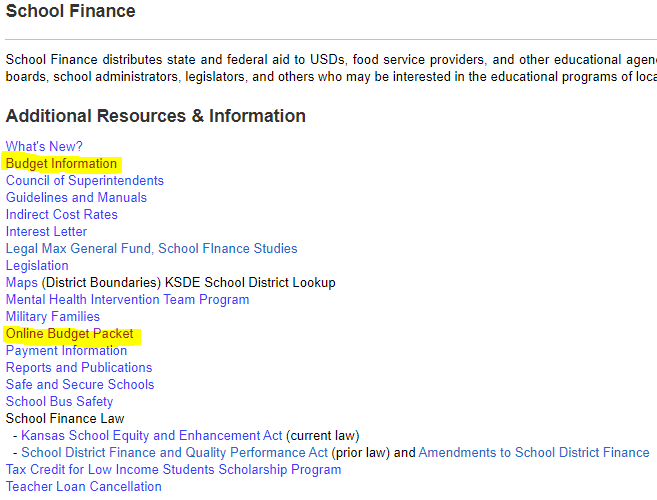 Budget Dates
Board approves publication – August 8*
Latest publication of budget – August 15
Adoption of budget – August 25
Enrollment count date – September 20
Preliminary general fund estimates from state (legal max) – November 15
[Speaker Notes: Fact Sheet]